Introduzione alla psicoterapia cognitivo comportamentale
Clinica e modelli terapeutici
Non tutti i pazienti sono uguali: lavorare sul sintomo vs lavorare sulla consapevolezza e sulla ristrutturazione della personalità
What works for whom? (Roth, Fonagy 1996), tradotto in italiano con “Quale terapia per quale paziente”
Non tutti i terapeuti sono uguali: lo stile del terapeuta può favorire o ostacolare le caratteristiche del modello
Terapie basate su un solo modello di riferimento
Ecclettismo vs integrazione
Strategie terapeutiche
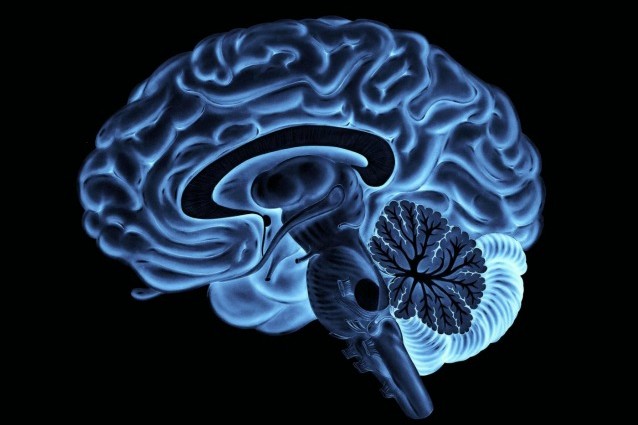 L’esempio dell’AT
Il piano di trattamento in AT è un buon esempio di come alcuni modelli prevedano un lavoro che contempli entrambi i livelli
Tra le altre, due fasi in particolare del piano contemplano i livelli che abbiamo appena visto:
Decontaminazione: fase in cui la terapia viene definita riparativa, o focale, dove il Terapeuta, attraverso contratti di controllo sociale, aiuta il paziente a risolvere la problematica specifica con strumenti prevalentemente cognitivo comportamentali
Deconfusione: in questa fase la terapia viene definita ricostruttiva, basata su di una analisi più profonda (del copione) e sull’utilizzo di tecniche diverse, come ad esempio l’interpretazione o le tecniche gestaltiche (esperienziali)
Ambiti di maggiore efficacia per la terapia cognitivo comportamentale:

Spettro dei disturbi ansiosi (ambito in cui dimostra la sua maggior efficacia – vedi lavori di meta-analisi di Butera e Pimpini 1998)
Depressione maggiore (pari efficacia degli interventi farmacologici, minori ricadute -  Hollon et al. 1992)
Disturbi alimentari (nella bulimia miglioramento nel 70% dei casi, 36 – 59% remissione completa)
DPTS
I fondatori del Cognitivismo clinico
Beck ed Ellis vengono riconosciuti come i fondatori dell’attuale cognitivismo clinico
Beck (1976) è colui che ha coniato la definizione di Psicoterapia Cognitiva
la Scuola di Beck si definisce Terapia Cognitiva Standard (TCS) (Clark 1995), ma questo non significa che abbia una supremazia teorica o costituisca riferimento di un’ortodossia
Sia Beck che Ellis provengono da una formazione psicoanalitica, come molti clinici a loro contemporanei.
La crisi psicoanalitica di quegli anni spinse molti clinici a sviluppare la teoria freudiana per andare oltre la metapsicologia (Holt 1988; Klein 1976)
Altri clinici si concentrarono su un rinnovamento della pratica clinica, cercando modalità di trattamento più vicine a ciò che concretamente pensa e prova il paziente (Semerari 2000).
Entrambe le scelte si rivelarono feconde.
La strada di Beck e Ellis
Scelsero di indagare sistematicamente le rappresentazioni coscienti o preconsce che precedono, accompagnano o seguono immediatamente uno stato emotivo problematico 
Beck (1976) chiamò queste rappresentazioni, per via della loro natura, pensieri automatici.
Perché è importante porre attenzione a questi pensieri automatici?
In quanto tali si presentano alla mente senza l’esperienza soggettiva di riflessione
Hanno un contenuto di ovvia plausibilità, senza distanza critica  il soggetto ha, attraverso essi, l’impressione di cogliere il mondo così com’è. 
Questi pensieri esprimono una modalità costante di attribuzione di significato agli eventi, caratteristica della persona che li produce
Gli schemi cognitivi
La ricorrenza dei pensieri automatici suggerisce l’esistenza di regole di inferenza e di strutture di significato, stabili, che sottendono i processi di pensiero e l’attività immaginativa (Semerari , 2000)


Schema cognitivo (o quadro di riferimento in AT) è il termine utilizzato per designare tali strutture.
Questi concetti spiegano:
Come mai due persone concettualizzino la stessa situazione in modo diverso
Perché le persone tendono ad essere coerenti con se stesse nel tempo e a concettualizzare situazioni diverse nello stesso modo
Sono, in altri termini, un insieme di regole di inferenza implicita che danno luogo a falsi sillogismi, i quali governano la produzione di pensieri automatici
Ellis e la RET  Terapia Razional Emotiva
Ellis (nato nel 1913) fa una formazione in psicanalisi (c/o il Karen Horney Institute), come molti terapeuti a lui contemporanei
Presto se ne discosta criticando l’atteggiamento eccessivamente “passivo” del terapeuta che, a suo modo di vedere, crea frustrazione nel pz

Ricerca modalità più attive e “incisive”
Ellis e la RET  Terapia Razional Emotiva
Credeva in una sintesi tra psicanalisi e comportamentismo e notava che avevano molto in comune (ad es.l’idea che l’origine della sofferenza fosse in eventi passati, traumi infantili o condizionamenti precoci). 

In terapia applica una sintesi tra i due orientamenti: da un lato lavora per innescare degli insight sull’origine del disturbo, dall’altro lato prova anche ad incitare il pz a modificare attivamente il proprio comportamento
Ellis e la RET  Terapia Razional Emotiva
Nel fare questo si rende conto che il pz sembra volersi aggrappare alle proprie paure o comportamenti disfunzionali anche quando non ricava da ciò alcun rinforzo o vantaggio.
A differenza degli animali dei comportamentisti S-R, i pz di Ellis presentavano un modo peculiare e soggettivo di interpretazione della propria esperienza, che si traduceva in un dialogo interno che palesemente manteneva il disagio, o contribuiva a mantenere il blocco evolutivo suggerito da Kelly
Nella sua pratica Ellis fortifica proggresivamente l’idea che l’uomo continui a ripetere a se stesso gli “indottrinamenti” patologici che ha avuto da piccolo. Tali indottrinamenti quindi permangono, divengono la sua filosofia di base e condizionano la sua vita.
Nel ’55, avendo compreso queste cose, E. imposta diversamente il suo modo di procedere con i pz:
- Comincia a mostrare loro che il malessere è legato a ciò che pensano e si ripetono tra sé e sé (ingiunzioni e  controingiunzioni); 
- comincia a lavorare per dimostrare ai p.ti che questi loro pensieri si fondano su “definizioni” spesso non logiche e non fondate su fatti (contaminazioni dell’A);
- se si riesce a modificare tali definizioni e modi di pensare, ne consegue il miglioramento dello stato emotivo del pz e l’adozione di comportamenti più adattivi (processo di decontaminazione).
Le emozioni nella RET
L’emozione, pertanto, può essere definita come una “valutazione dello stimolo” che è:
  a) accompagnata da reazioni corporee più o meno intense;
  b) personalizzata, cioè deviata dalle percezioni ed esperienze vissute in precedenza dal soggetto;
 c) che spinge il soggetto al movimento, a qualche forma di azione positiva o negativa.
 Sono uno strumento biologico innato di conoscenza e interpretazione del mondo esterno e interno
Il modo in cui ci sentiamo emotivamente è determinato dal modo in cui pensiamo (quindi dalla nostra interpretazione della realtà)
I pensieri, se disfunzionali, (le contaminazioni, ingiunzioni e controingiunzioni) causano sofferenza emotiva e comportamenti negativi, disadattivi

Il mantenimento del disagio dipende da ciò che l’individuo pensa.
Per ridurre la sofferenza emotiva occorre cambiare il proprio modo di pensare
… MA …
La ragione da sola non produce il cambiamento se non si consolidano nuove abitudini nel modo di pensare e di comportarsi attraverso l’esercizio e la ripetizione.
Attraverso la psicoterapia (e quindi nel confronto con l’altro) il pz modifica la propria percezione di sé e del mondo, cambiamento a cui anche le emozioni risponderanno di conseguenza.
Cosa si intende per idee disfunzionali?
DOVERIZZAZIONI (“Io devo assolutamente” “Gli altri, le cose devono assolutamente”)
INSOPPORTABILITA’ (“Io non posso tollerare”)
GIUDIZI TOTALI SU DI SE’ O SUGLI ALTRI (“Non valgo niente” “Sei una carogna”)
CATASTROFIZZAZIONI (“E’ terribile”)
INDISPENSABILITA’ (“Non si può vivere senza…”)
Idee irrazionali (disfunzionali)
Io ho assoluto bisogno di essere sempre amato, stimato e approvato da tutte le persone significative, altrimenti è gravissimo, orribile, terribile, catastrofico.
Io devo assolutamente essere sempre perfettamente adeguato, competente e di successo in tutto quello che faccio altrimenti sono indegno, non valgo
Tutte le persone che dico io (compreso me stesso) devono assolutamente comportarsi sempre come mi pare giusto altrimenti sono intrinsecamente cattive e quindi meritano di essere severamente giudicate ed eventualmente punite
Idee irrazionali (disfunzionali)
Tutte le cose devono assolutamente andare sempre come piace a me, come mi sembra giusto che vadano, altrimenti è inaccettabile, intollerabile, insopportabile.
La mia infelicità dipende da cause esterne, e quindi io posso fare poco o niente per cercare di controllare le mie pene
Idee irrazionali (disfunzionali)
Siccome può succedere qualcosa di brutto allora:
	a. Mi devo preoccupare in continuazione
	b. Pensare che succederà (quasi) di sicuro
	c. Che succederà nelle forme peggiori
	d. Che non ci potrò mai fare nulla
	e. E che tutto finirà nel modo più orribile, terribile e catastrofico.
Idee irrazionali (disfunzionali)
Se qualcuno ha qualche problema allora io mi devo tremendamente sconvolgere per questo
È sempre possibile trovare una soluzione perfetta di fronte a qualsiasi problema umano, altrimenti succederanno catastrofi ed orrori.
ABC
Si tratta di uno strumento utile in più fasi del trattamento psicoterapeutico, sia in fase diagnostica che in quella prettamente terapeutica.
È uno strumento che il paziente impara ad usare per comprendere il proprio funzionamento mentale e per cambiarlo.
Permette di mettere in relazione gli eventi,                 l’ interpretazione che ne dà il soggetto e le conseguenti emozioni
Quale relazione tra eventi pensieri ed emozioni?
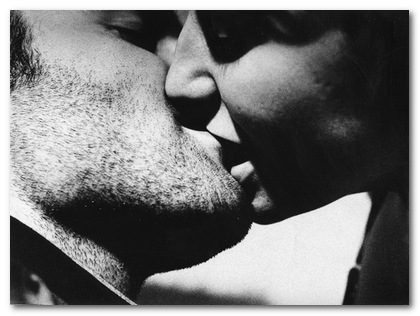 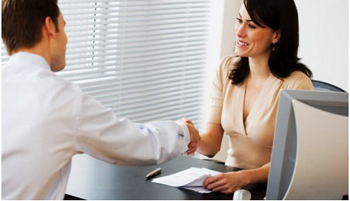 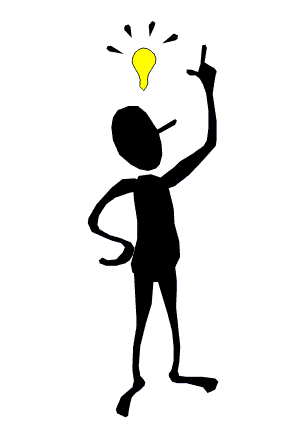 Un A può essere valutato in modi diversi, cioè può suscitare B diversi
	- Esempio: A: l'autobus non si ferma alla fermata
		B1: “oddio! Adesso come faccio? Arriverò in ritardo 	e mi sgrideranno!”
		B2: “per colpa di quei lavativi dei mezzi  	pubblici arriverò in ritardo!”
		B3: “sono proprio stupido! Dovevo prevederlo”
		B4: “Che fortuna! Ho una buona giustificazione per 	arrivare in ritardo!”
Ad ogni B corrisponde un C specifico
- B1: “oddio! Arriverò in ritardo e mi sgrideranno!”
			C1: ansia, cominciare a tremare, agitarsi
		- B2: “per colpa di quei lavativi dei mezzi pubblici arriverò in ritardo!”
			C2: rabbia, brontolare, pensare di scrivere una lettera 		di denuncia
		- B3: “sono proprio stupido! Dovevo prevederlo”
			C3: tristezza, avviarsi a piedi verso casa
		- B4: “Che fortuna! Ho una buona giustificazione per arrivare in 	ritardo!”
			C4: gioia, andare al bar a festeggiare
Come si costruisce un ABC in fase di assessment
Dopo aver fatto raccontare in generale i problemi che il pz sente di avere, prendere un episodio che lui sta raccontando oppure chiedergli di raccontare un episodio specifico in cui i problemi che sente si sono verificati con una certa chiarezza e intensità (generalmente l'ultimo o il primo in termini temporali)
Il racconto deve essere molto dettagliato:dove, con chi, quando (data, stagione, momento della giornata), cosa stava facendo lui, cosa facevano gli altri, cosa è successo ad un certo punto per cui è partito il disagio
Identificare gli A
Non tutti gli eventi e le situazioni sono degli eventi attivanti,  quindi non basta segnare il “dove”, ad es:
	- Entrare in un negozio
	- Entrare in un negozio in cui c'è la commessa che mi piace tanto
	- Entrare in un negozio in cui c'è la commessa che mi piace tanto e che ha rifiutato il mio invito
Bisogna chiedere al pz i dettagli di ciò che è successo e che cosa secondo lui di quella situazione giustifica la reazione che ha avuto
Identificare gli A
In altre parole, è necessario trovare l'elemento della situazione che abbia un qualche nesso logico\temporale\causale con i pensieri B e le conseguenti reazioni C
	- Esempio: il pensiero “sto per svenire” e l'ansia conseguente sono associati a quale A?
 Guidare
Sto guidando e mi sento un capogiro
	- Esempio: il pensiero “se ne frega della famiglia” e la rabbia 	associata sono legati a quale A?
A cena
A cena mio marito risponde per l'ennesima volta al telefono per una chiamata di un cliente
Identificare i pensieri (B)
Generalmente quando si parla di B si intendono i pensieri, intesi come flusso di parole con una sintassi comprensibile.
In clinica però, non è raro che si tratti di Immagini.
Oppure di un insieme di ricordi, flashback
Questo materiale mentale ha la stessa valenza di pensieri verbali, ma è poco comunicabile e quindi necessita di essere esplorato con precisione e pazienza, aiutando il pz a trasformarlo in flusso di parole
Identificare i pensieri (B)
Avviene attraverso l’individuazione del legame tra cognizione, emozione e comportamento 
 In ogni situazione in cui ci si sente turbati, domandarsi:
	- Cosa penso potrebbe accadere? E se accadesse, cosa succederebbe?
	- Cosa penso di me stesso?
	- Cosa penso delle altre persone?
	- Cosa penso della situazione?
	- Che cosa mi fa (paura\rabbia\tristezza\sentire in colpa\ecc...)? Il fatto che......
Identificare le Conseguenze (C)
Le C  comprendono sia reazioni emotive che comportamenti, azioni
Le C sono delle reazioni logiche e proporzionate alla convinzione B
Quanto più è forte la convinzione circa un pensiero, tanto più intensa sarà la reazione a livello emotivo e comportamentale
Identificare le Conseguenze (C)
Esempio:
	- (A) mentre sto guidando, sento un capogiro
	- (B) “Oddio sto per svenire!” Convinzione 30%)
	- (C) emozione: ansia (30%)
	- (C) comportamento: rallento ma continuo a guidare
Identificare leConseguenze (C)
Esempio:
	- (A) mentre sto guidando, sento un capogiro
	- (B) “Oddio sto per svenire!” (convinzione 100%)
	- (C) emozione: panico
	- (C) comportamento: accosto immediatamente e
		chiamo mio marito per farmi venire a prendere
Come si compila lo schema ABC
In fase di assessment è il terapeuta che costruisce gli ABC
Generalmente si comincia con la descrizione della A
Per il pz è più facile identificare le C come diretta conseguenza della A (quindi la colonna va compilata dopo la descrizione dell’evento)
Per ultimo si ricostruiscono le B, facendo anche domande specifiche per elicitarle:
	- “In quel momento cosa l'ha turbata del fatto che...”
	- “qual'è la cosa che l'ha spaventata\fatta arrabbiare?”
	- In quel momento cosa le è passato per la testa?”
Lo schema ABC serve:
In generale:
	- per costruire un modello condiviso di funzionamento della mente
	- per condividere con il pz  informazioni utili  circa il rapporto tra eventi/interpretazione/emozioni
In fase diagnostica:
	- Per identificare i B specifici di ogni disturbo che non solo lo caratterizzano ma lo differenziano
Lo schema ABC serve
In fase di trattamento:
	- Per lavorare sulle distorsioni cognitive
	- Per risalire agli assunti di fondo
	- Per modificare i comportamenti
Dopo il trattamento:
	- Per permettere al pz di auto monitorarsi e di avere uno strumento 	di gestione delle proprie dinamiche interne
Laddering
La tecnica del laddering  nasce nell’ambito della teoria dei costrutti personali di George Kelly (1955). Per Kelly i contenuti cognitivi sono organizzati secondo criteri discriminatori, i cosiddetti costrutti, in base ai quali si valutano le situazioni e/o gli stessi contenuti cognitivi in termini positivi o negativi.
In seguito Hinkle (1965) propose che questi rapporti fossero concepiti secondo linee gerarchiche: verso l’alto, in cui convinzioni sopraordinate e più astratte giustificano secondo regole o concetti più generali e ampi una certa idea dell’individuo; o verso il basso, in cui le stesse convinzioni sono giustificate ricorrendo a esemplificazioni concrete o comunque concetti più ristretti.
Laddering
L’operazione di elicitazione degli alberi gerarchici fu battezzata da Hinkle laddering , e le due varietà furono chiamate laddering up  e laddering down.
Le domande che guidano il laddering possono essere: 
cosa teme? 
Perché teme questa situazione? 
Cosa non le piace in questo? E perché? 
Cosa potrebbe capitarle di brutto in questa situazione?
Etc…
Laddering
In questa maniera chiariamo la catena dei timori della persona che ha chiesto le nostre cure. Si tratta di un accertamento, ma anche di un primo abbozzo di cura.
Il laddering permette al terapeuta di capire sempre meglio qual è esattamente l’oggetto dell’ansia del paziente, ma costringe al tempo stesso il paziente a giustificare secondo una logica più stringente i suoi timori. Non si tratta più di limitarsi a riconoscere una certa situazione come pericolosa e temibile, ma di fondare più razionalmente questo timore.
Beck
Ellis
penso delle cose che distorcono la realtà.
È il massimo del non costruttivismo, il problema è che faccio degli errori logici di pensiero.
Non viene molto usata in Italia. 
L’errore riguarda il pensare delle cose che distorcono la realtà che di per sé  non è negativa. 
Tu temi di finire sotto un tram, ma non è vero, non capiterà
Secondo la Teoria REBT  il problema riguarda la convinzione di non poter reggere le emozioni.
le cose possono succedere, ma tu pensi di non poterle reggere emotivamente.
 I pensieri non sono sbagliati secondo Ellis, l’errore sta nel fatto che si pensa siano intollerabili
Domande per ABCDEF
A: Mi racconti un evento in cui il suo problema si è manifestato con particolare evidenza?
C: come ti sei sentito nella situazione problematica? (formulazione costruttivista) Cosa hai provato che non ti ha aiutato nella situazione problematica? (formulazione ortodossa) 
B: cosa ti è passato per la testa in quel momento in cui stavi male? (mentre avevi l’attacco di panico.. qui c’è il laddering alla Sassaroli: cosa non ti piace in questo? L’obiettivo è trovare la credenza, un pensiero doloroso per cui la situazione va evitata… pensieri catastrofici. In genere sono qualcosa tipo sono stupido, sono scemo – pensieri dolorosi di autodefinizione negativa. 
ES: Fobia sociale- vergogna è il C- B non so cosa dire, quindi laddering…  sono uno scemo.
 Il B alla Ellis, come si approfondisce? Perché questo sarebbe un problema?
Domande per ABCDEF
D: Adesso che hai trovato i tuoi B che non ti aiutano criticali (lo deve fare il pz). 
Empirica: è andata davvero così male? Dammi le prove (è l’opposto di dimostrare al pz che..). è comune tra Ellis e Beck (lui fa solo la empirica) 
Logica: quello che per Ellis va criticato è il Devo, non il contenuto. Chi ha detto che debba andare così?. Dove sta scritto? (non importa se il contenuto sia ragionevole come “ad una festa devo essere simpatico”). Ripetere fino all’estremo. In fondo è lo stesso principio della Mindfulness. Lo scopo è eliminare qualsiasi pregiudizio, e in questo senso è molto diverso da Beck. La teoria è che se vai nelle situazioni senza pregiudizi le vivi meglio. Vietato presentare contro dimostrazioni, solo chiedere al pz 
Pragmatica: A cosa ti serve pensarci tanto? 
E: come puoi vederla diversamente?
Disputing
Non è consigliabile attaccare attivamente le convinzioni del pz. Questa mossa è debole perché ripone la responsabilità del cambiamento sulle spalle del terapeuta.
Occorre fare in modo che sia il pz stesso a circostanziare le sue posizioni
Il ricorso, continuo, al “noi” terapeutico ci aiuta a scongiurare il pericolo che i nostri interventi vengano percepiti come giudicanti
La disputa logico-empirica
È generalmente preferibile partire con questa.
Prende in esame le prove empiriche e gli argomenti logici che sostengono le convinzioni del nostro pz
Aiuta il pz a riflettere su quali dati e quali ragioni ha a disposizione per giustificare la fondatezza di ciò che pensa quando sta male
Esempi:
In base a cosa pensiamo questo?
Sono fondate queste convinzioni?
È mai veramente successo? Lo ha mai osservato?
Possiamo fare qualche esempio?
In base a quale legge pensiamo così?
Dove sta scritto? Perché dovrebbe essere così? Abbiamo delle prove?
La disputa empirica
Significa chiedere le prove di fatto, i dati empirici a sostegno di una certa convinzione. Particolarmente utile di fronte ad una catastrofizzazione
La catastrofizzazione è un atto mentale predittivo di un esito estremo e molto sfavorevole
Intervento tipico:
“questo evento, se si verificasse sarebbe effettivamente molto catastrofico. Possiamo chiederci se ci sono stati eventi precedenti: è già successo? Come possiamo sapere se accadrà? Abbiamo qualche prova?”
La disputa logica
Significa mettere alla prova la coerenza dei nessi che rendono plausibile un’ipotesi. Si usa in particolar modo con la terribilizzazione.
La terribilizzazione è un etichettamento negativo di un’esperienza. Qui non ha senso chiedere le prove dell’evento, perché il pz non teme le conseguenze dell’evento, piuttosto non lo accetta in quanto tale.
Intervento tipico:
“cosa c’è di male in questo? Rispetto la sua opinione, ma perché è inaccettabile? Dove sta scritto?”
Disputing
In generale, con tutte le tematiche noi cerchiamo di mettere il nostro pz nelle condizioni di criticare le proprie posizioni.
La nostra, più che una contrapposizione, logica, empirica o concettuale che sia, è una posizione curioso-ingenua come l’avrebbe il tenente Colombo.
Nel nostro lavoro con gli ABC ricordiamoci sempre di discutere i B ma validare sempre i C
Cenni di storia del Cognitivismo Clinico
Origini e sviluppo del cognitivismo clinico
Il cognitivismo nasce per concettualizzare cosa avviene tra uno stimolo e una risposta, finendo per conferire importanza all’interpretazione che il soggetto applica al proprio mondo (interno o esterno)
Questa posizione è condivisa e trasversale a molti approcci psicoterapeutici, ad es.
	* Sambin – La Fenomenologia Sperimentale 	di Bozzi
	* L’AT stessa (quadro di riferimento – Frames of reference; Schiff 1975)
I precursori (Leveni 2009)
STOICISMO (IV sec. a.C.) riteneva che gli umori fossero correlati al modo in cui noi percepiamo gli eventi e non agli eventi in se stessi.
EPITTETO (I sec. d.C.) scrisse nell’Enchiridion “Gli uomini sono disturbati non dalle cose, ma dalla visione che hanno di esse”.
Il TAOISMO ed il BUDDISMO pongono l’accento sul fatto che le emozioni umane si basano sulle idee e che, cambiando le idee, possono cambiare anche le emozioni.
Mahatma Gandhi
Le tue credenze diventano i tuoi pensieri
I tuoi pensieri diventano le tue parole
Le tue parole diventano le tue azioni
Le tue azioni diventano le tue abitudini
Le tue abitudini diventano i tuoi valori
I tuoi valori diventano il tuo destino
I precursori (Leveni 2009)
ADLER (1931-1958) “Noi non soffriamo lo shock delle nostre esperienze, ma ne traiamo ciò che è congeniale ai nostri scopi. Noi siamo autodefiniti dal significato che attribuiamo alle nostre esperienze”.
Il COMPORTAMENTISMO (anni ’50) introdusse il concetto di “variabile interveniente” nel modello Stimolo – Risposta per spiegare l’evidente varietà delle reazioni dei soggetti in risposta ad uno stesso stimolo.
La teoria dello sviluppo di PIAGET
Psicologia cognitiva di Neisser (1967): uomo elaboratore di informazioni
L’integrazione tra modelli in psicoterapia
Integrazione concretamente
Accade spesso che il terapeuta utilizzi (talora inconsapevolmente) interventi attinti da modelli diversi, anche con lo stesso paziente in momenti diversi del trattamento.
Può accadere ad esempio di utilizzare interventi più comportamentali o cognitivi o psicodinamici, a seconda del momento, della condizione più o meno regressiva del pz, della presenza o meno di traumi o di tematiche di natura transferale e controtransferale.
Perché cercare integrazione
Il valore aggiunto di un modello integrato si sostanzia nel riportare in primo piano il paziente e le sue caratteristiche:
Si possono adattare diverse pratiche cliniche, derivanti da approcci differenti, a differenti pazienti e ai loro bisogni specifici
Inoltre si forniscono ai terapeuti in formazione una più ampia gamma di conoscenze teoriche e pratiche per intervenire in modo “plastico” sui pazienti, evitando “integralismi” modellistici (Mundo, 2010)
Perché cercare integrazione
Diverse meta-analisi hanno evidenziato solo piccole differenze tra gli esiti delle terapie modello-specifiche.
Questi studi hanno contribuito ad orientare almeno una parte della ricerca “su ciò che realmente funziona” (Norcross, 2005)
1984
Goldfried e Wachtel convocano il primo meeting annuale della Society for the Exploration of Psychoterapy Integration
L’esigenza nasceva dal tentativo di superare le difficoltà cliniche e pratiche derivanti dalla proliferazione di modelli teorici diversi e spesso in contrasto tra loro
Questo gettò le basi per la fondazione di una rivista attiva ancora oggi e di sicuro riferimento in materia di integrazione: Journal of Psychoterapy Integration
1990
È circa dagli anni ‘90 che in letteratura scientifica internazionale si è iniziato a parlare di integrazione in maniera sistematica (Giusti, Montanari, 1995), con l’obiettivo di creare un “saper fare” comune e trasversale a tutti gli orientamenti (Migone, Liotti, 1998)
Alla base di questa esigenza, l’osservazione che il cambiamento del pz nel corso della terapia dipende da fattori diversi da quelli connessi alla specifica tecnica utilizzata.
Tipi di integrazioneEclettismo sistematico
Trova nella terapia multimodale di Lazarus (1981, 1989) l’esempio più rappresentativo (BASIC-ID: Behaviour, Affect, Sensation, Imagery, Cognition, Interpersonal, Drugs)
Si basano su “ciò che funziona” in base agli studi sull’outcome
Sebbene il modello di Lazarus si adatti molto bene alle esigenze del paziente, non ha avuto molta risonanza. Un motivo potrebbe essere che modelli di intervento ben validati sperimentalmente non sempre si traducono con efficacia nella complessità della pratica clinica e del singolo paziente
Tipi di integrazioneIntegrazione Teoretica
Ha come obiettivo individuare i principi superiori attraverso i quali possono essere organizzati i diversi modelli di psicoterapia
Il modello degli stadi di cambiamento e del colloquio motivazionale di Prochaska e Di Clemente ne è un ottimo esempio
Tipi di integrazioneIntegrazione Assimilativa
I terapeuti iniziano a formarsi, in maniera completa e strutturata, secondo lo specifico modello di terapia che più si addice loro, e poi assimilando idee provenienti da diverse scuole (Messer, 1992)
Tutti i terapeuti iniziano la loro formazione sulla base della loro esperienza personale, e la formazione dovrebbe essere modellata sulla mente di colui che apprende (Mundo, 2010)
Tipi di integrazioneFattori comuni o Fattori chiave
Gli approcci basati su questo principio cercano di definire cosa accomuna tutte le terapie e di porre delle basi a partire da questo (Beitman, Yue, 1999-2004)
Esistono molti differenti fattori comuni, ma i processi comuni non sono molti:
Alleanza terapeutica e mantenimento
Attivazione dell’auto-osservazione
Individuazione e  cambiamento di pattern disadattivi
Chiusura della terapia
I fattori di cambiamento secondo altri (Scaturo 2010)
Alleanza terapeutica
Osservazione
Rispecchiamento
Esperienza emotiva correttiva
Sperimentare conoscenza e consapevolezza intersoggettive: facoltà a cui siamo biologicamente predisposti  neuroni specchio (Rizzolatti, Fabbri-Destro, Cattaneo, 2009)
Tipi di integrazioneFattori comuni o Fattori chiave
Lambert (2005) attraverso una revisione della letteratura conclude che il pz (cambiamento extraterapeutico) è una variabile ancor più influente dell’alleanza terapeutica.
Quali sono le variabili chiave relative al paziente?
Gravità e/o tipologia del problema
Disponibilità al cambiamento
Eventi facilitanti od ostacolanti 
Trovare un nuovo lavoro
Cambiamento di residenza etc..
Grado di sostegno della rete sociale
Princìpi base della psicoterapia
L’analisi dell’evoluzione ci sottolinea come il cervello sia riuscito nel tempo ad accrescere il proprio benessere integrando le sue diverse componenti.
Più precisamente un bilanciamento tra differenziazione (delle diverse parti funzionali) da un lato e connessione (di queste parti) dall’altro (Siegal, 2006)
L’integrazione delle diverse parti facilita l’adattamento e promuove la flessibilità, la stabilità e la coerenza
Princìpi base della psicoterapia
Quanto appena detto può essere una metafora dell’integrazione tra diverse psicoterapie: la differenziazione (che porta ad ampliare e raffinare i processi di base) si riscontra nelle diverse scuole di vario orientamento, mentre i processi di base aiutano ad intensificare le connessioni.
Chiudere il proprio modello di riferimento all’influenza di altri orientamenti significa ignorare alcuni aspetti essenziali messi in luce dalla ricerca. Vediamoli nel dettaglio
Princìpi base della psicoterapia
Le persone vanno incontro a profondi cambiamenti psicologici senza sottoporsi, formalmente, ad alcuna psicoterapia (Prochaska, Norcross, 2007). Sono molti i fattori aspecifici del fare (e quindi del cambiare) esperienza: esperienze spirituali di vario genere, la rete sociale di base, i manuali di auto-aiuto
Le variabili attribuibili al paziente predicono l’outcome della terapia più della teoria e delle tecniche adottate (vedi caso della pz senza rete sociale)
Princìpi base della psicoterapia
3. Il terapeuta è più importante per l’outcome di quanto non siano la teoria e la tecnica che adotta (Wampold, 2001)
4. I terapeuti, maturando, finiscono per assomigliarsi tra loro, a prescindere dalle iniziali differenze rispetto all’orientamento teorico (Bandler, Grindler, 1975; Blagys Hilsenroth 2002). Acquisiscono nuove tecniche perché hanno la percezione che siano più utili per i propri pz (processo noto come esperienza clinica)
Princìpi base della psicoterapia
5. La forza della relazione terapeutica è in relazione con l’outcome in tutte le scuole di psicoterapia. Il terapeuta, attento e non giudicante, immagina il panorama interno alla mente del pz e fornisce lo slancio e la sicurezza necessari ad individuare i problemi e promuovere il cambiamento.
La relazione può essere considerata terapeutica quando fornisce esperienze emotive correttive di comprensione e accettazione.
La risonanza empatica del terapeuta viene gradualmente incorporata nei circuiti neuroanatomici del pz
Princìpi base della psicoterapia
6. Una terapia efficace viene costruita intorno ai bisogni del paziente. 
7. La diagnosi (DSM e categoriali) limita la formulazione del progetto terapeutico. Norcross (2005) sostiene che la diagnosi categoriale, per quanto pregevole nel suo categorizzare e descrivere la patologia, limiti la comprensione di quanto sia soggettiva l’espressione del disturbo nel singolo pz e di come di conseguenza siano pericolosi i protocolli di intervento
Processi fondamentali in psicoterapia
Un processo è una serie di eventi o attività che si susseguono nel tempo
Alleanza Terapeutica: 
Definire con il pz le sue aspettative
Definire accuratamente lo stato emotivo del pz durante tutto il processo
“parlare” al B del pz
Fornire informazioni rilevanti per il pz
Gestire con efficacia i confini della terapia e della relazione terapeutica
Processi fondamentali in psicoterapia
2. Attivazione dell’auto-osservazione. La relazione, che diviene sempre più positiva, fornisce uno spazio riflessivo all’interno del quale condurre un’auto-esplorazione. Si crea uno spazio di meditazione che diversi approcci chiamano in modi differenti:
Mentalizzazione
Mindsight
Mindfulness
Insight
Processi fondamentali in psicoterapia
3. Ricerca di pattern, loro identificazione e definizione. 
La ricerca di pattern disadattivi dipende dall’esaminare le risposte indesiderate (pensieri, comportamenti ed emozioni), definire gli eventi che li hanno scatenati e identificare i fattori contingenti che connettono i sintomi con gli eventi scatenanti (ad esempio pensieri, conflitti, modelli relazionali).
Processi fondamentali in psicoterapia
4. Cambiamento. La psicoterapia non cambia i pazienti, piuttosto li aiuta a cambiare. Alcune strategie generali di cambiamento:
Separare passato e presente
Mettere alla prova credenze disfunzionali
Generare alternative
Valutare vantaggi e svantaggi del cambiamento
Modificare aspettative verso il futuro
Fronteggiare le paure
Riformulare
Analizzare/risolvere i conflitti
Role playing
Self disclosure